Counting to 5
The Curriculum Corner
How many?
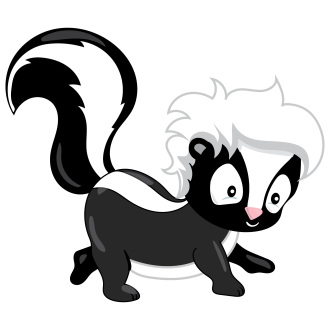 Try Again!
Yes!
How many?
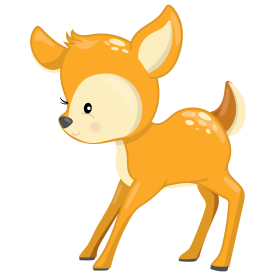 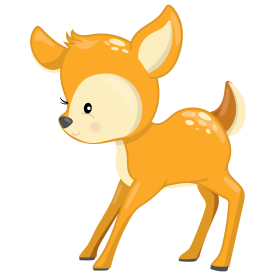 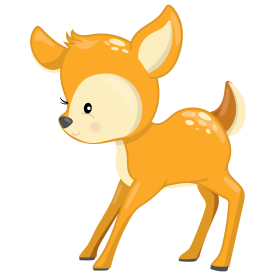 Try Again!
Yes!
How many?
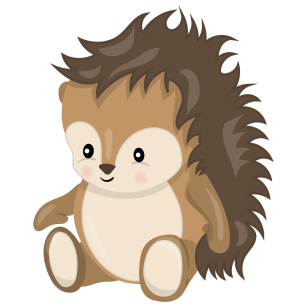 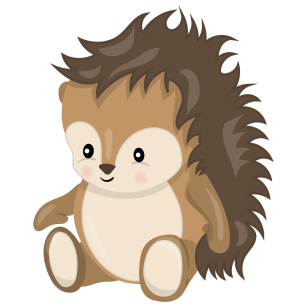 Try Again!
Yes!
How many?
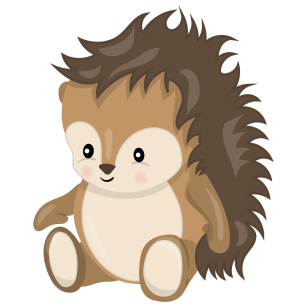 Try Again!
Yes!
How many?
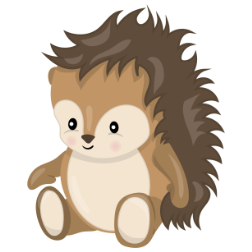 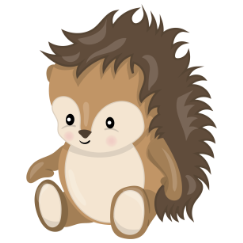 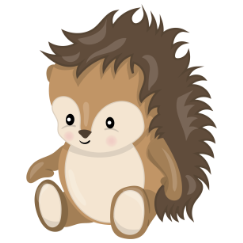 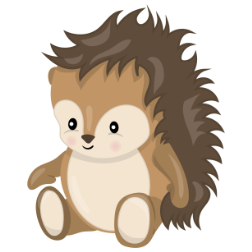 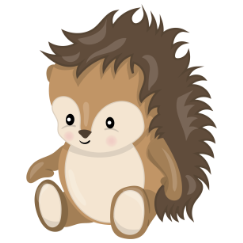 Try Again!
Yes!
How many?
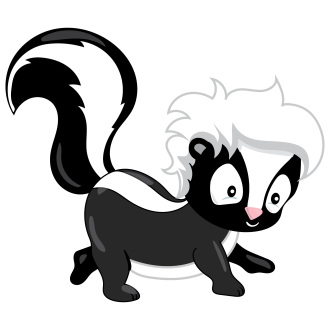 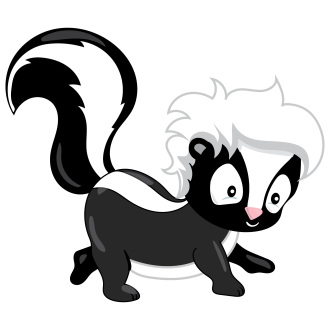 Try Again!
Yes!
How many?
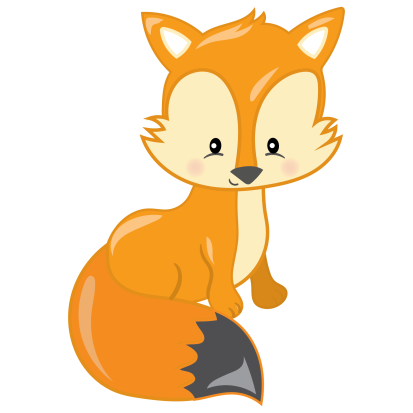 Try Again!
Yes!
How many?
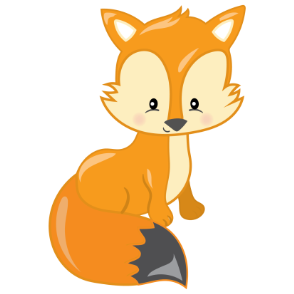 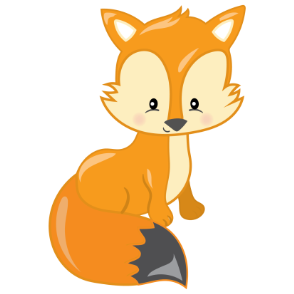 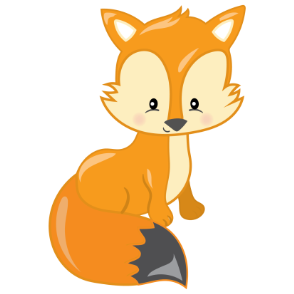 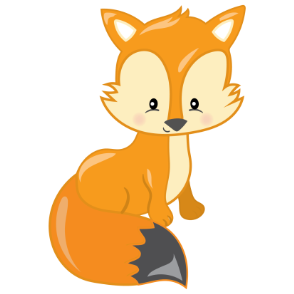 Try Again!
Yes!
How many?
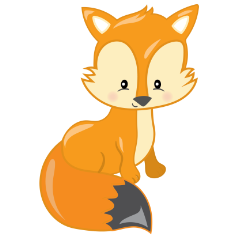 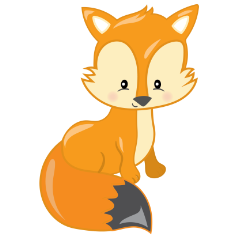 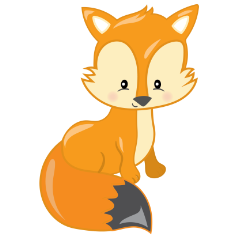 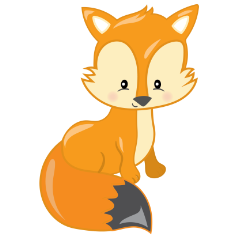 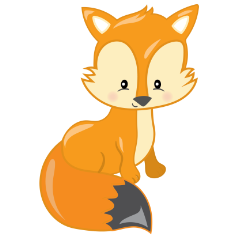 Try Again!
Yes!
How many?
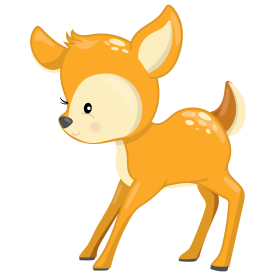 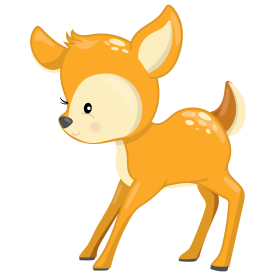 Try Again!
Yes!
How many?
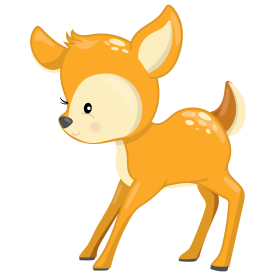 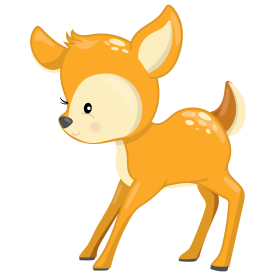 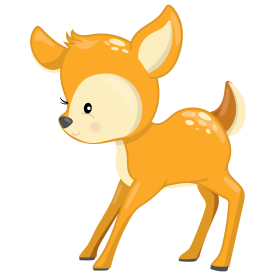 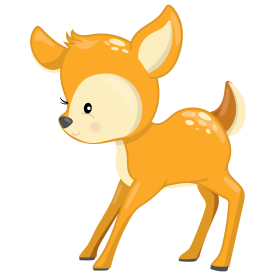 Try Again!
Yes!
How many?
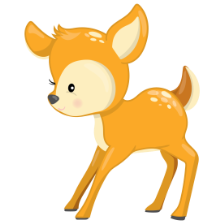 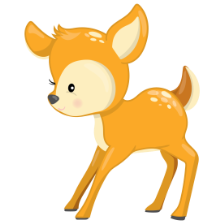 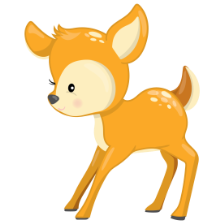 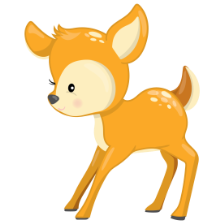 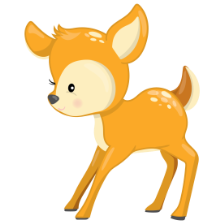 Try Again!
Yes!
Good job
Practicing!